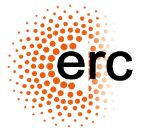 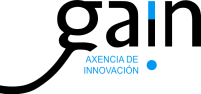 A strange program for LHCb
Diego Martínez Santos

(Universidade de Santiago de Compostela &
The European Research Council)
On behalf of LHCb
Diego Martinez Santos, FCCP 2017
1
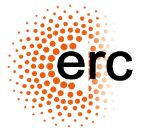 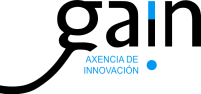 Introduction
LHCb experiment at LHC 

Designed mostly for b and c decays

But there is also an ~infinite strangeness production at LHC
Infinite production times zero efficiency requires L’Hopital
We still manage to get world best results

Major improvements in the trigger for s decays are being done
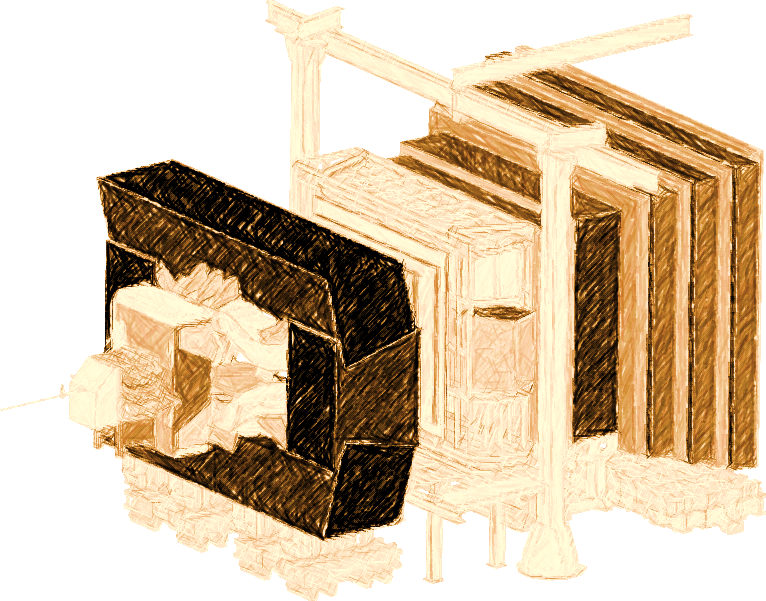 The results I’m going to show correspond to Run –I data
2011: 1fb-1 @ 7 TeV 
2012: 2fb-1 @ 8 TeV
Diego Martinez Santos, FCCP 2017
2
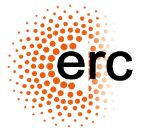 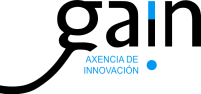 Trigger system: status and prospects
Main bottleneck for K. Can’t be changed
L0 (Hardware)
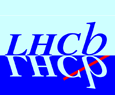 HLT1 (Software)
Not designed for K, but flexible. 

K triggers being implemented
HLT2 (Software)
3
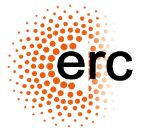 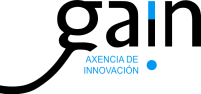 Trigger system: status and prospects
Main bottleneck for K. Can’t be changed
L0 (Hardware)
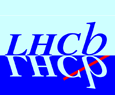 HLT1 (Software)
Not designed for K, but flexible. 

K triggers being implemented
HLT2 (Software)
ε(2011) ~ 1-2%
ε(2016) improved HLT1,2 ~ 15%
Maximum possible ~30% (L0 won’t allow more)
4
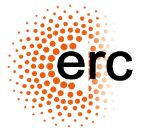 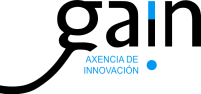 Trigger system: status and prospects
Main bottleneck for K. Can’t be changed
L0 (Hardware)
HLT (Software)
LHCb
Upgrade
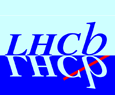 HLT1 (Software)
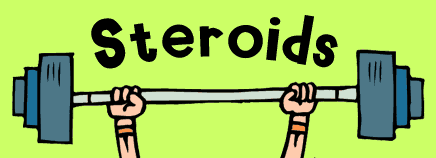 Not designed for K, but flexible. 

K triggers being implemented
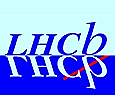 HLT2 (Software)
(Note: This logo may not be official)
ε(2011) ~ 1-2%
ε(2016) improved HLT1,2 ~ 15%
Maximum possible ~30% (L0 won’t allow more)
5
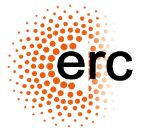 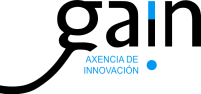 Trigger system: status and prospects
Main bottleneck for K. Can’t be changed
L0 (Hardware)
HLT (Software)
LHCb
Upgrade
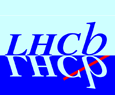 HLT1 (Software)
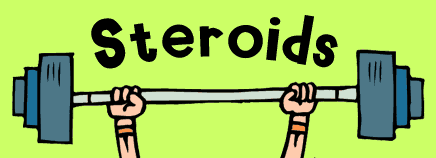 Not designed for K, but flexible. 

K triggers being implemented
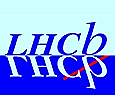 HLT2 (Software)
(Note: This logo may not be official)
ε(Upgrade) ~ 80-100%?
Simulation studies show that rate would be under control
ε(2011) ~ 1-2%
ε(2016) improved HLT1,2 ~ 15%
Maximum possible ~30% (L0 won’t allow more)
V. Chobanova et al,
 CERN-LHCb-PUB-2016-017
6
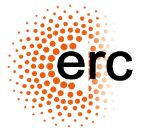 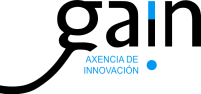 Rare decays of strange particles
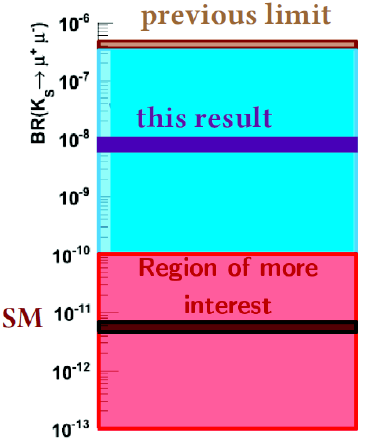 Proof of principle
SM prediction: BR(KS → µµ) = (5.1±1.5)x10-12 
				            JHEP 0401 (2004) 009
 KS → µµ sensitive to different physics than  KL → µµ (see JHEP 0401 (2004) 009)

 LHCb performed a search using 1fb-1 :
JHEP 01 (2013) 090
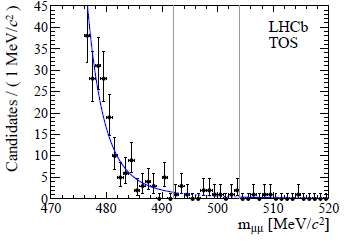 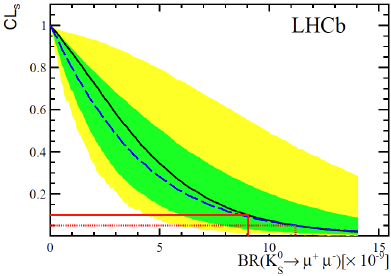 JHEP 01 (2013) 090
BR(KS → µµ ) < 9(11)x10-9 @90(95)%CLs
We manage to get world best destpite low trigger efficiency
Diego Martinez Santos, FCCP 2017
7
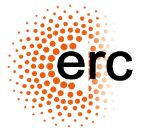 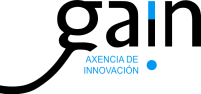 KS→μμ full Run-I analysis
arXiv:1706.00758 [hep-ex]
Update with 2012+ 2011 data

Events classified using a BDT trained against combinatorial background

Dedicated muon identification algorithm trained against KSππ

Mass resolution 4 MeV
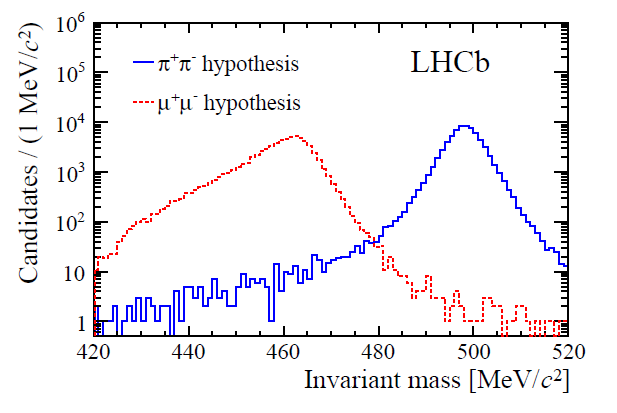 8
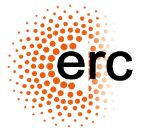 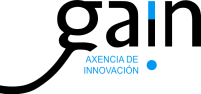 KS→μμ full Run-I analysis
arXiv:1706.00758 [hep-ex]
Update with 2012+ 2011 data

Events classified using a BDT trained against combinatorial background

Dedicated muon identification algorithm trained against KSππ

Mass resolution 4 MeV
Background
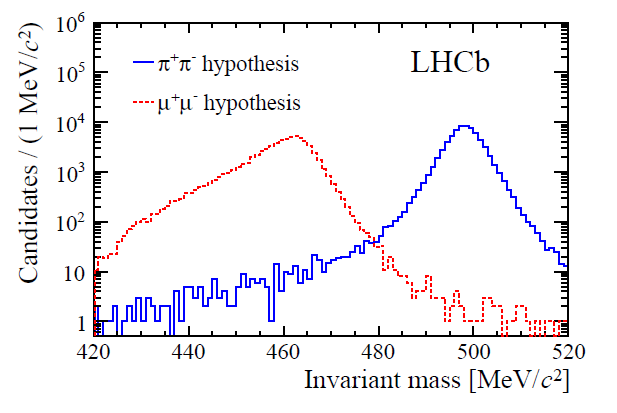 KL→μμ negligible: (down to 10-11 precision)

K→πμν : negligible

Λ pπ removed by a cut in the Armenteros-Podolanski plot.

Combinatorial background 
KSππ double misid
9
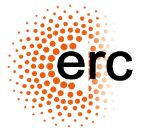 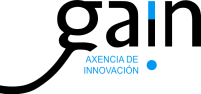 KS→μμ full Run-I analysis
arXiv:1706.00758 [hep-ex]
Event yield extracted from a maximum likelihood fit in BDT categories

Yield translated to BR via normalization to KSππ decays
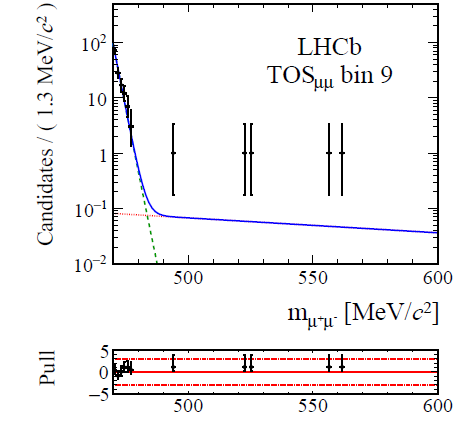 KSππ
combinatorial
10
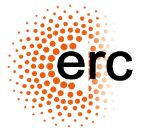 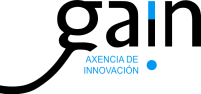 KS→μμ full Run-I analysis
arXiv:1706.00758 [hep-ex]
Event yield extracted from a maximum likelihood fit in BDT categories

Yield translated to BR via normalization to KSππ decays

Upper limit obtained integrating the posterior probability, using 2011 result as prior probability
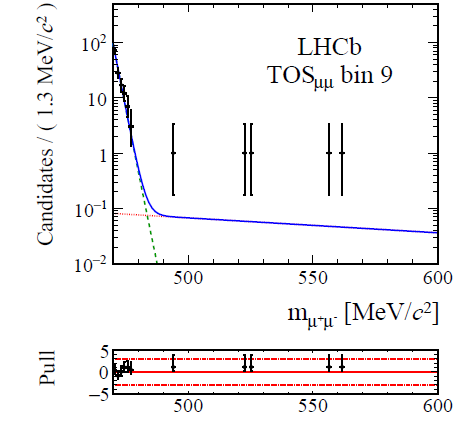 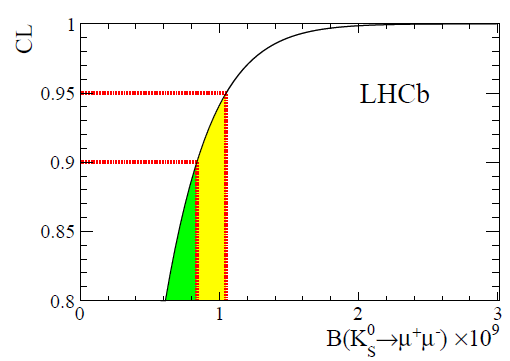 KSππ
combinatorial
BR< 8 (10)x10-10 
@90(95)%CL
11
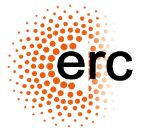 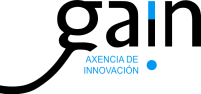 KS→μμ prospects
D. Martinez Santos, FPCP’17
Extrapolating from Run-I result

The most interesting region can be achieved by LHCb upgrade with trigger improvements

Starting to investigate tagged decays, which would allow to access NP in the KS-KL interference
      [D’Ambrosio&Kitahara    	https://arxiv.org/abs/1707.06999]
LHCb-upgrade
Phase-II-upgrade?
Diego Martinez Santos, FCCP 2017
12
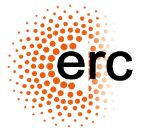 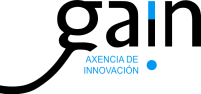 Σ→pμμ full Run-I analysis
LHCb-CONF-2016-013
Diego Martinez Santos, FCCP 2017
13
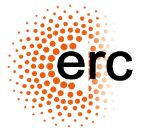 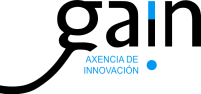 The HyperCP evidence
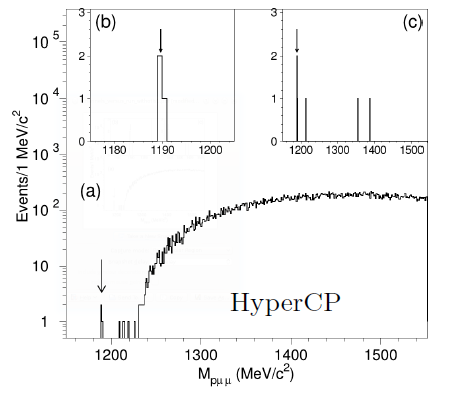 The HyperCP collaboration found evidence for Σ→pμμ decays, and provided a BR:




This evidence had wide relevance since all 3 observed events had the same dimuon invariant mass (214 MeV)
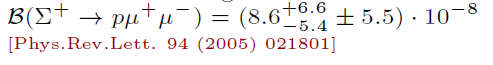 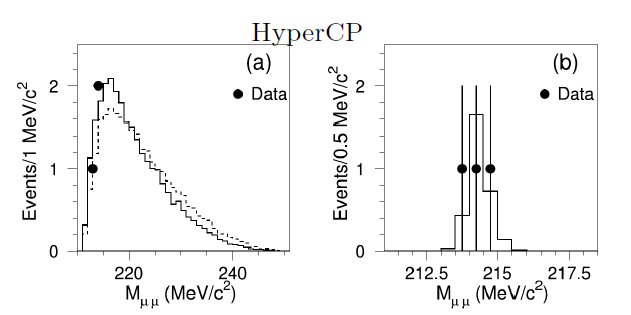 This suggested the existence of a new neutral particle at that mass
Diego Martinez Santos, FCCP 2017
14
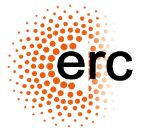 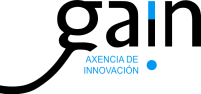 Σ→pμμ full Run-I analysis
LHCb-CONF-2016-013
The background discrimination
A Boosted Decision Tree (BDT)  is trained against combinatorial background:
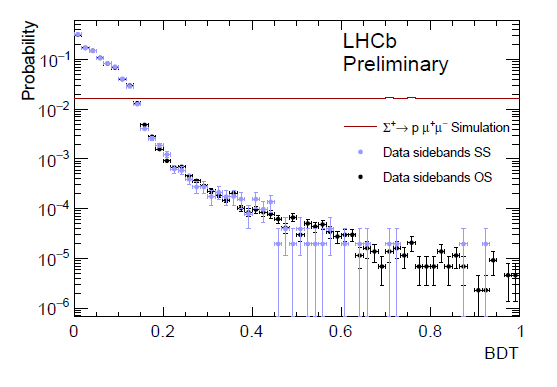 Signal proxy: Simulation
Background proxy: same sign muons
15
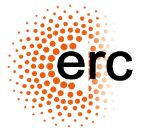 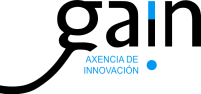 Σ→pμμ full Run-I analysis
LHCb-CONF-2016-013
The control samples
Two main  control samples

Σ→pπ : Used for normalization of the signal yield (translate yields into BR’s)
Κ→πππ : used to calibrate mass resolution and peak position
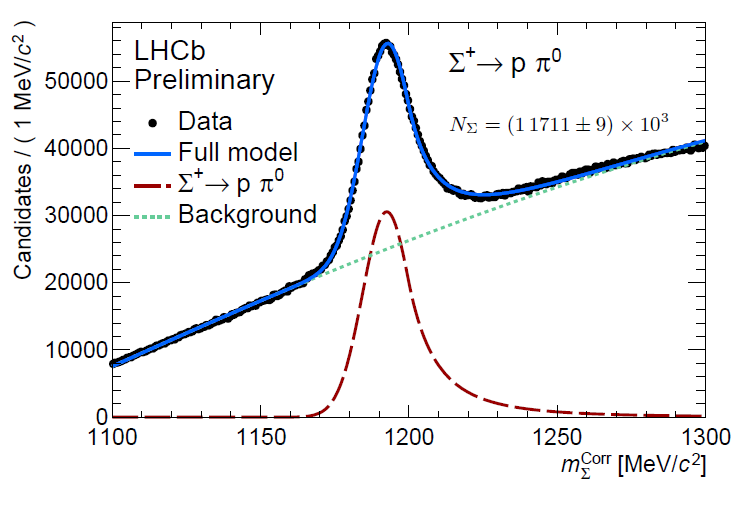 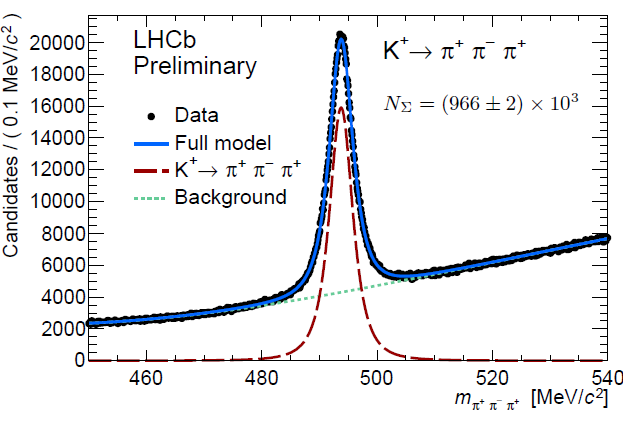 16
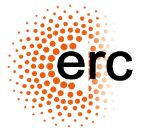 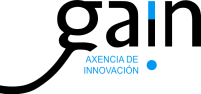 Σ→pμμ full Run-I analysis
LHCb-CONF-2016-013
The preliminary results
Σ→pμμ : Found 4σ evidence in one of the trigger categories (but no normalization)

BR(Σ→pμμ) < 6.3x10-8 95% CL in the trigger category with available normalization
X→ μμ : Found no evidence for the 214 MeV particle
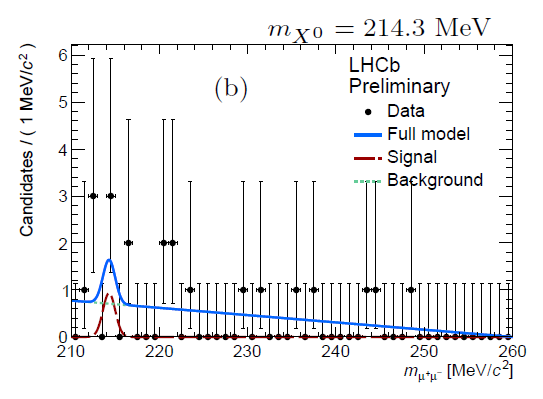 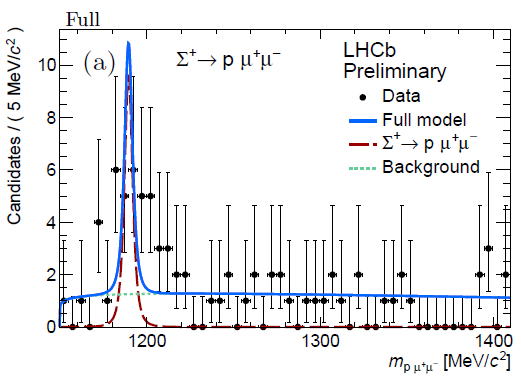 17
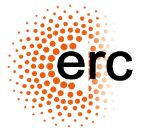 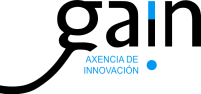 KS →π0μμ sensitivity study
CERN-LHCb-PUB-2016-017
Diego Martinez Santos, FCCP 2017
18
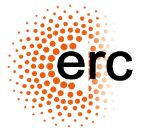 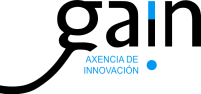 Why? (KL  π0μμ and ED)
One of these important s-d transitions is KL  π0μμ
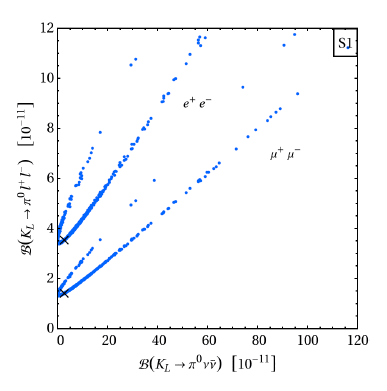 ~ 1 order of magnitude variation of the BR in models with Extra Dimensions
Randall-Sundrum model
M. Bauer et al, JHEP 1009:017,2010, arXiv:0912.1625 [hep-ph]
Diego Martinez Santos, FCCP 2017
19
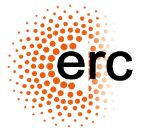 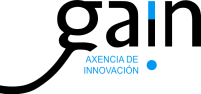 Why? (KL  π0μμ and ED)
One of these important s-d transitions is KL  π0μμ
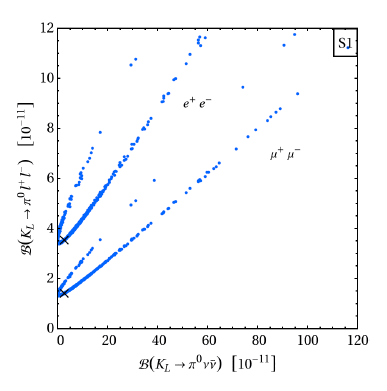 ~ 1 order of magnitude variation of the BR in models with Extra Dimensions
Problem: The SM prediction is not too precise, which makes hard to distinguish small BSM effects from SM uncertainties
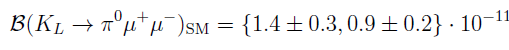 Randall-Sundrum model
M. Bauer et al, JHEP 1009:017,2010, arXiv:0912.1625 [hep-ph]
Diego Martinez Santos, FCCP 2017
20
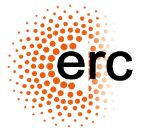 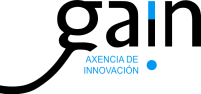 Why? (KS  π0μμ and SM errors on KL  π0μμ)
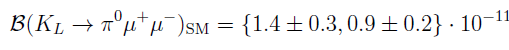 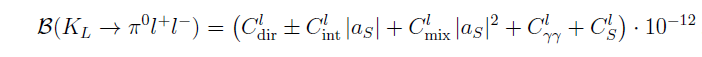 Dominant uncertainty, that makes difficult potential BSM interpretation of KL  π0μμ

It comes from the experimental uncertainty on BR(KS  π0μμ) measured by NA48
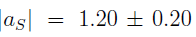 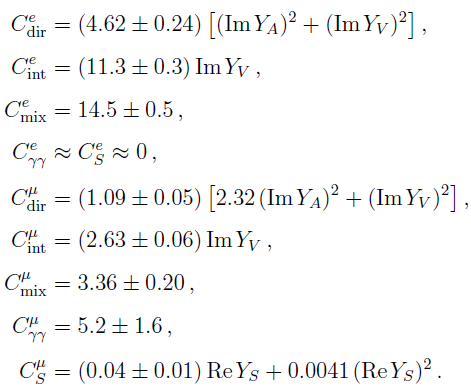 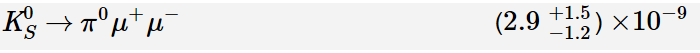 NA48
~50% relative error
Improved measurements of BR(KS  π0μμ) will translate into improved BSM constraints from KL  π0μμ
21
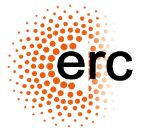 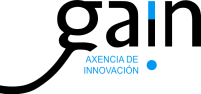 KS →π0μμ sensitivity study
V. Chobanova et al,
 CERN-LHCb-PUB-2016-017
KS →π0μμ is searched for in two channels:

π0 (γγ) μμ: hereafter FULL  (low eff.)

π0 μμ: hereafter PARTIAL
π0
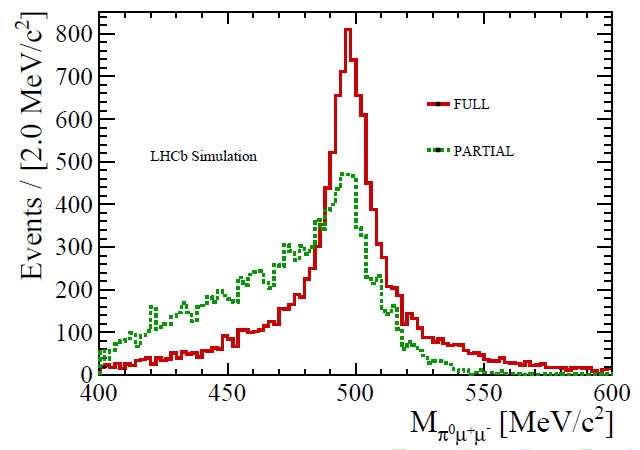 p
p
μμ
Diego Martinez Santos, FCCP 2017
22
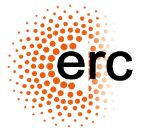 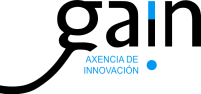 KS →π0μμ sensitivity study
V. Chobanova et al,
 CERN-LHCb-PUB-2016-017
Normalize yields to KS →ππ  sensitivity to BR
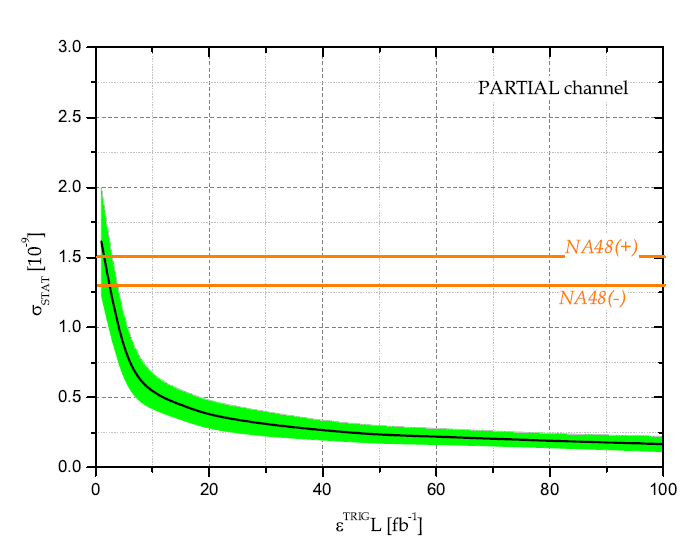 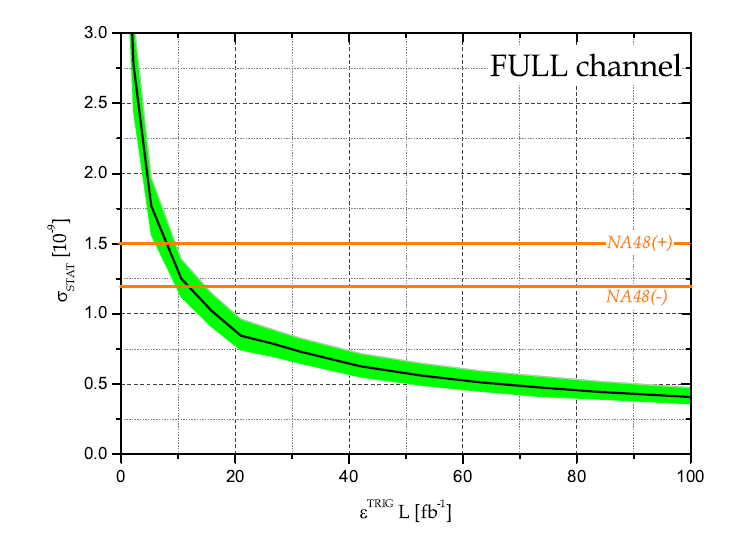 PARTIAL
channel
FULL
channel
LHCb HL-LHC
  100 fb -1 100 % eff
  or  300 fb -1 33 % eff
LHCb Upgrade, 100 % eff
23
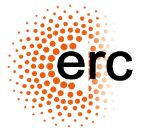 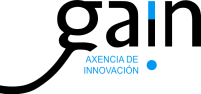 KS →π+π-ee sensitivity study
C.Marin et al,
 CERN-LHCb-PUB-2016-016
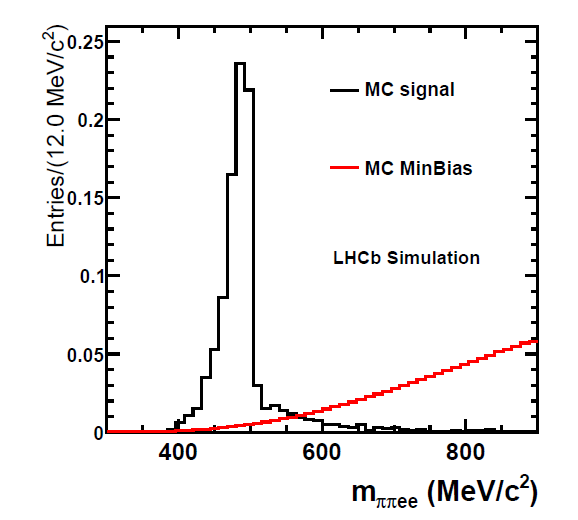 Based on simulation:

Expected a signal yield of
For the full Run-I dataset

Expected background yield is not well known yet
Diego Martinez Santos, FCCP 2017
24
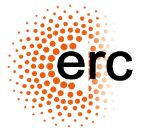 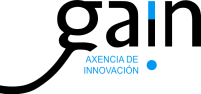 Ongoing/future studies
K+ mass

Semileptonic hyperon decays

Kaons from Φ decays (Φ factory mode)


KX0μμ, (X whatever neutral system: eg γ)


KX0πμ  (X whatever neutral system: eg  sterile neutrino)

Workshop in 2013 and 2017 to discuss with TH community
	https://indico.cern.ch/event/280883/overview
	link

For info in future workshops you can subscribe to 
               rare-N-strange_at_cern_dot_ch
Diego Martinez Santos, FCCP 2017
25
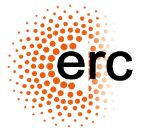 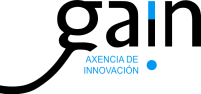 Conclusions
There is an LHCs community in the LHCb village

Trigger is constantly improving
We aim for LHCb upgrade to reach efficiencies s as high as for b’s

Available measurements for: Σ→pμμ, BR(KS → µµ) 

Published prospects for KS →π0μμ , KS →π+π-ee

Some more channels in our TODO list

Workshops to discuss with the TH community
Diego Martinez Santos, FCCP 2017
26
Backup
Diego Martinez Santos, FCCP 2017
27
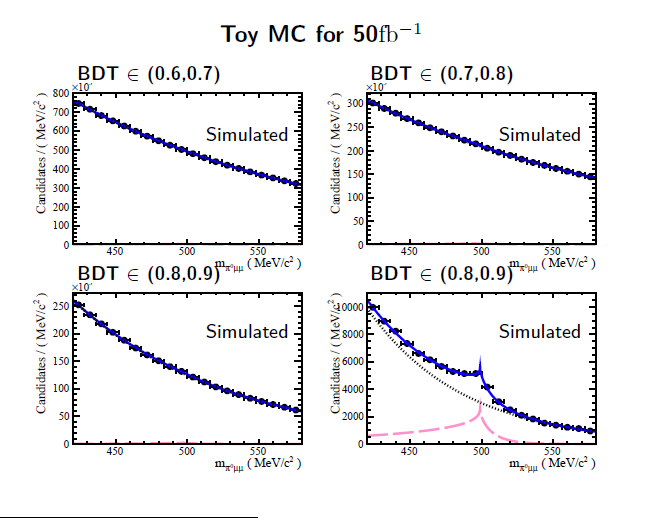 28
Lifetime acceptance and KL→μμ background
KL and KS are distinguishable only by the decaytime…
… and that is in theory. In practice, LHCb decaytime acceptance is not great for kaons
This makes the two lifetime distributions to look similar
But the overall efficiency ratio is of course different
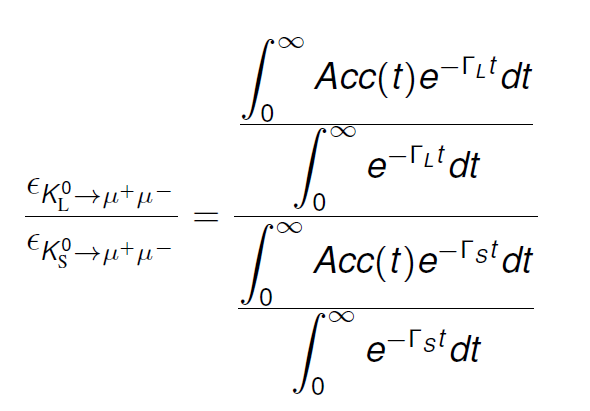 And makes KL μμ to become a negligible background for the current level of precision
But can be relevant when we approach the 10-11 level
= O(10-3)
Diego Martinez Santos, FCCP 2017
29
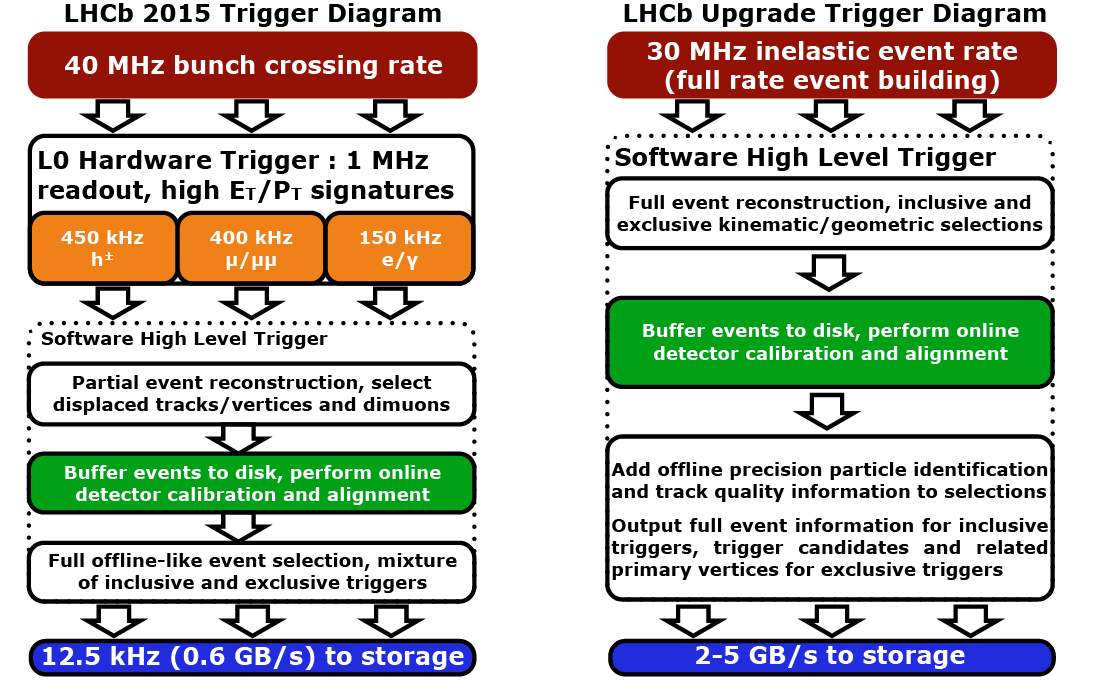 30
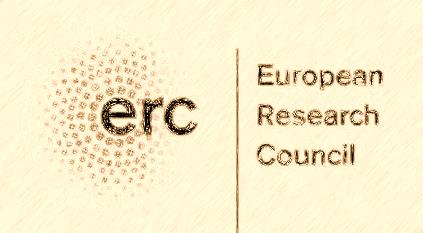 Normalization of event yield
Converting a signal yield into a branching ratio
Absolute efficiency
Integrated luminosity
Diego Martinez Santos, FCCP 2017
31
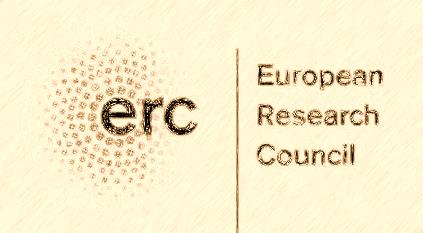 How? (normalization of event yield)
Converting a signal yield into a branching ratio
Absolute efficiency
Integrated luminosity
Very well known
(69.20±0.05)%
Diego Martinez Santos, FCCP 2017
32
Dilepton mass distribution
Take formulae from hep-ph/9808289
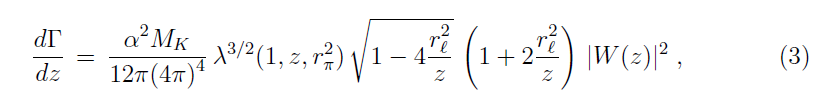 z= m2  dΓ/dm  = 2m dΓ/dz
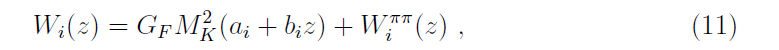 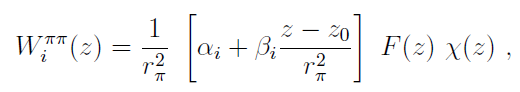 Diego Martinez Santos, FCCP 2017
33
Remind of Bmm sensitivity
Diego Martinez Santos, FCCP 2017
34
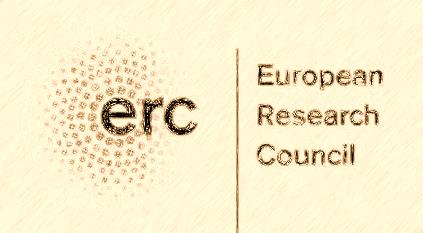 B mesons
We check that we get right the expected increase of B meson yields (i.e, a factor ~2)
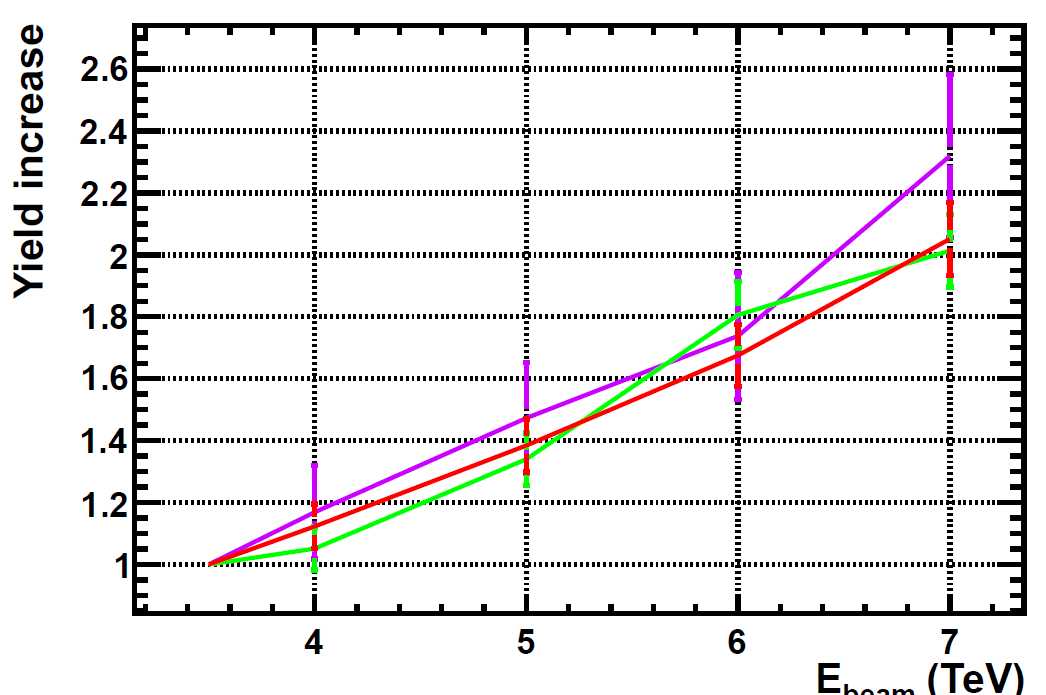 B0s
B0d
B+/-
Diego Martinez Santos, FCCP 2017
35
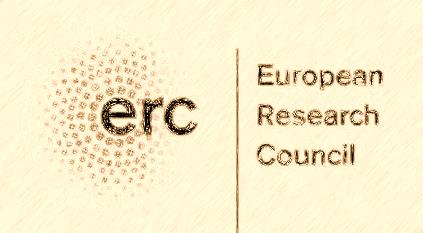 D mesons
For D mesons the increase is slightly smaller (~1.6- 1.7)
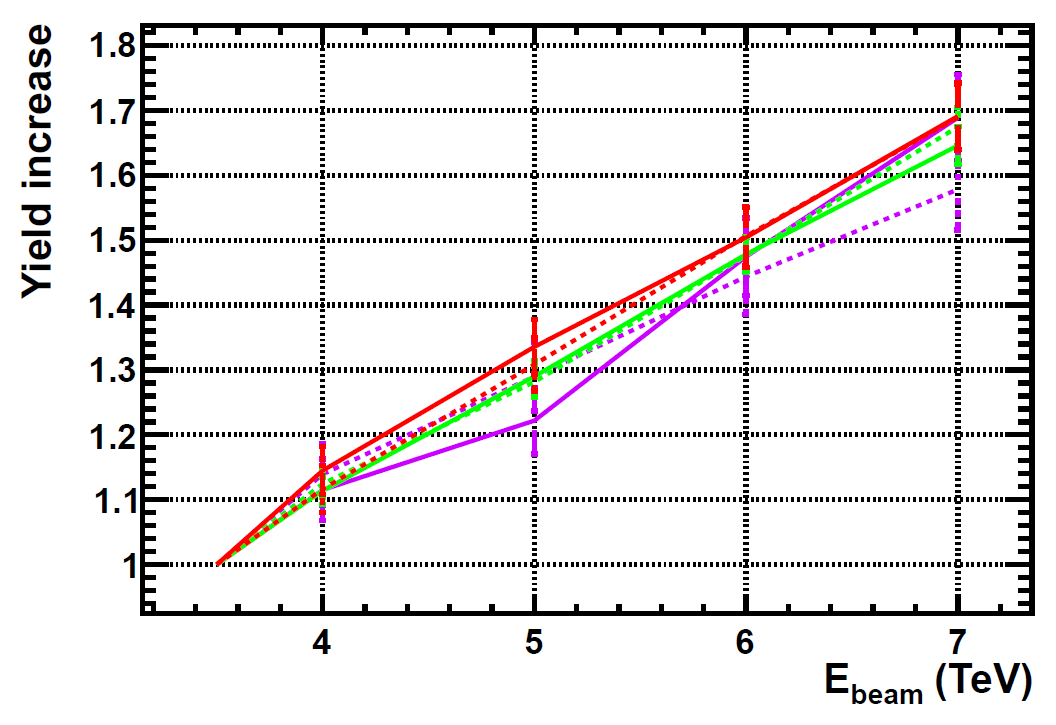 D+
D-
D0
Ds
Diego Martinez Santos, FCCP 2017
36
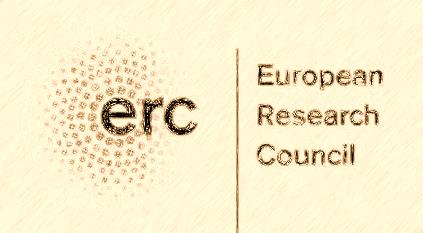 Strange particles
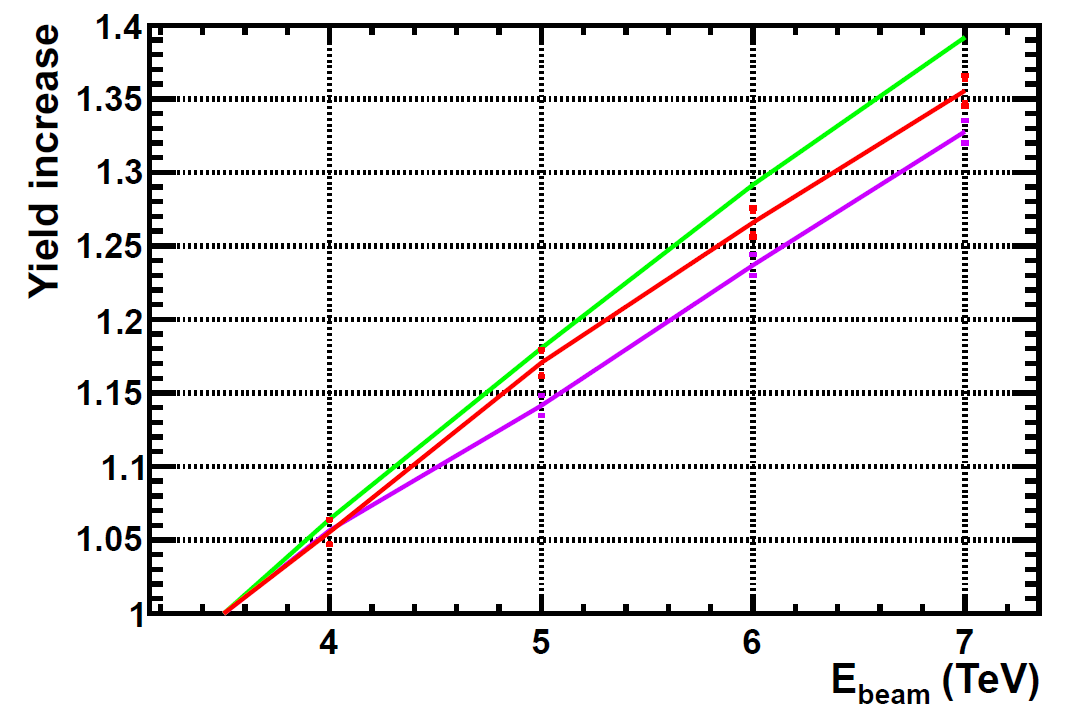 Increase for  most of them is ~40% 

A bit less for baryons (note: baryons, not anti-baryons)


However, the momentum is also different w.r.t 7 TeV.
K0s, K0L ,K+/-/0, φ(1020),  K*
As well as anti baryons
Σ
Λ
In particular, for the K0s decaying in the VELO the increase is “only” ~30%  This is the number we really care for Ks  μμ studies
Diego Martinez Santos, FCCP 2017
37
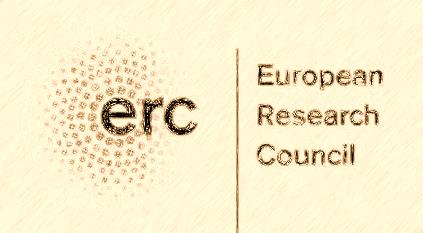 Leptons
Increase in tau yiled consistent with ~ 2 , expected by the fact that most of them come from b’s and c’s

Check with more stats if the asymmetry +/- is still there
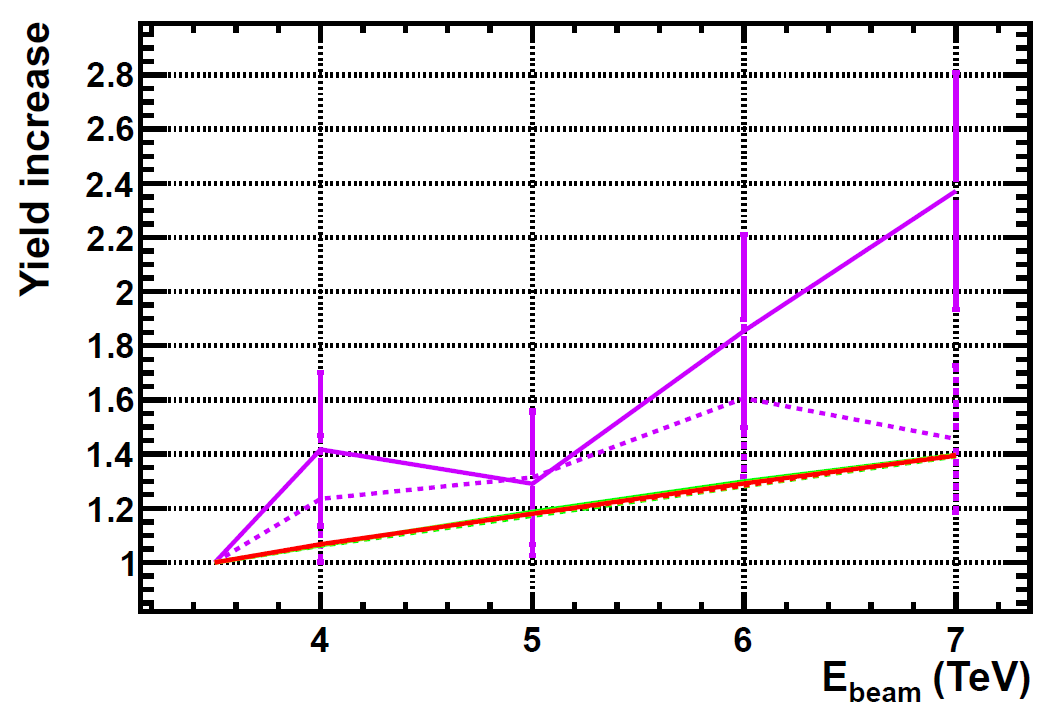 τ+
τ-
Electrons, muons
Diego Martinez Santos, FCCP 2017
38
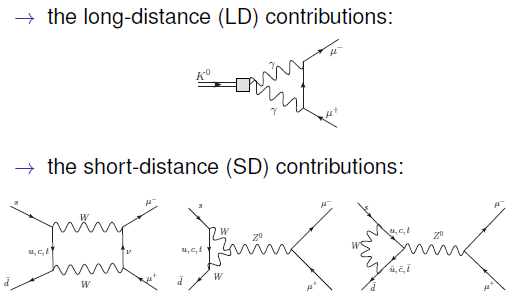 39
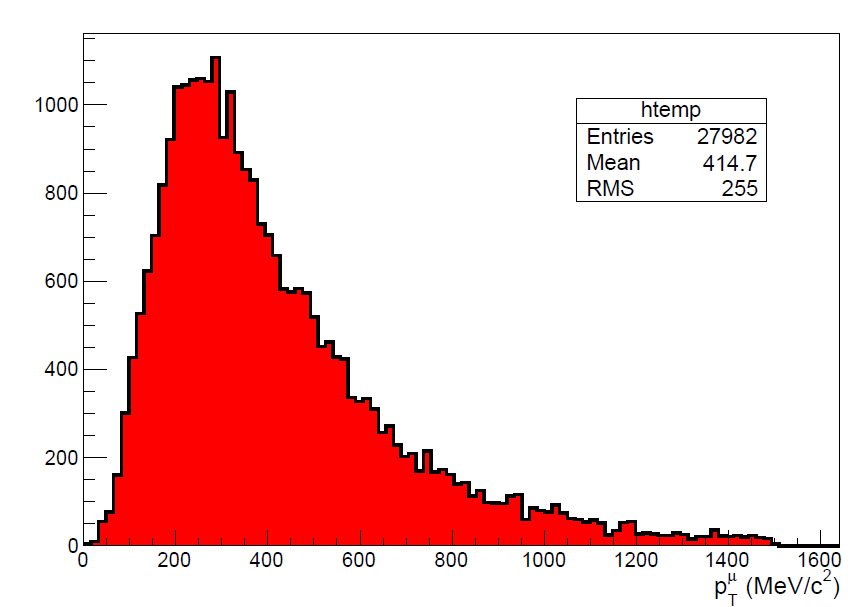 Diego Martinez Santos, FCCP 2017
40
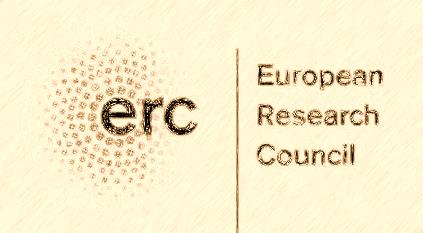 KS →π0μμ sensitivity study
The background discrimination
V. Chobanova et al,
 CERN-LHCb-PUB-2016-017
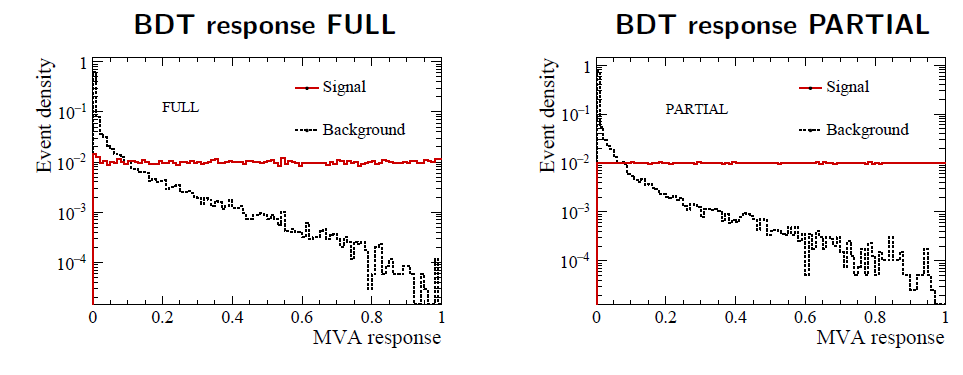 As usual: BDT trained against combinatorial background
Specific backgrounds: KS →ππ, KL→πππ, KS/L →μμγγ (negligible)
Don’t affect the sensitivity estimate
Diego Martinez Santos, FCCP 2017
41
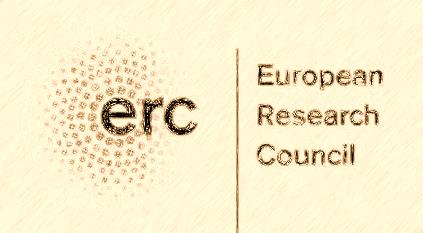 KS →π0μμ sensitivity study
Fit, FULL
V. Chobanova et al,
 CERN-LHCb-PUB-2016-017
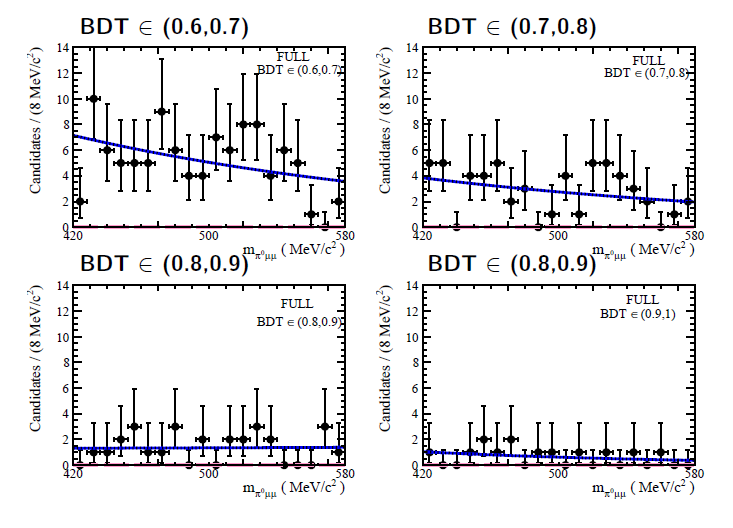 Diego Martinez Santos, FCCP 2017
42
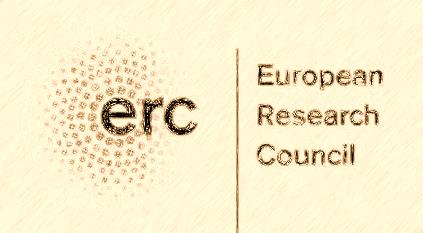 KS →π0μμ sensitivity study
Fit, PARTIAL
V. Chobanova et al,
 CERN-LHCb-PUB-2016-017
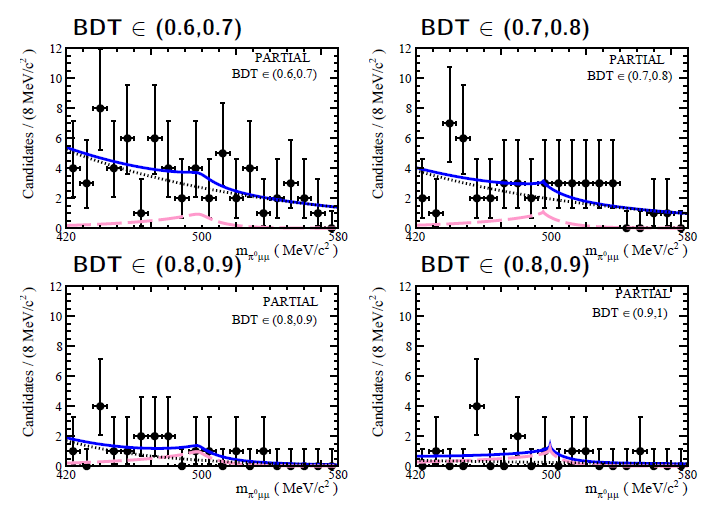 Diego Martinez Santos, FCCP 2017
43
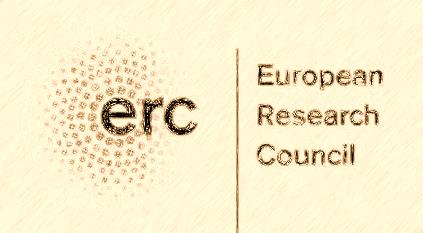 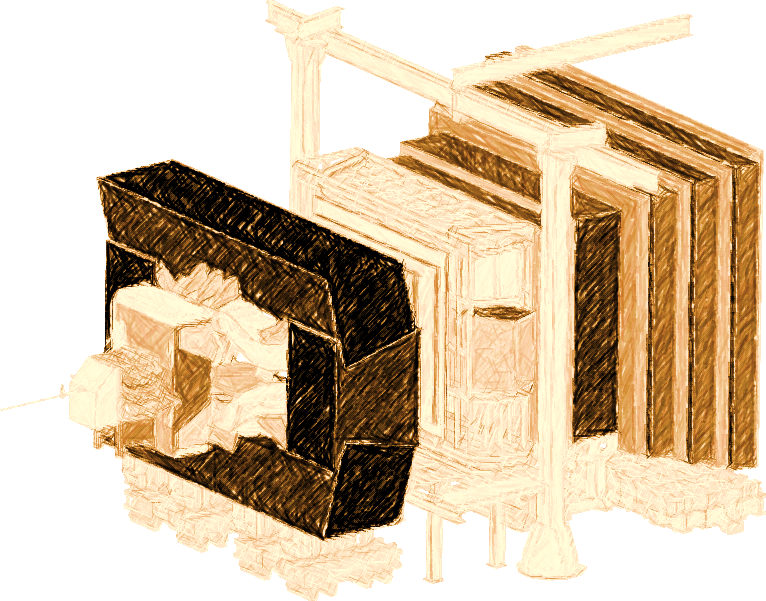 The LHCb experiment
Diego Martinez Santos, FCCP 2017
44
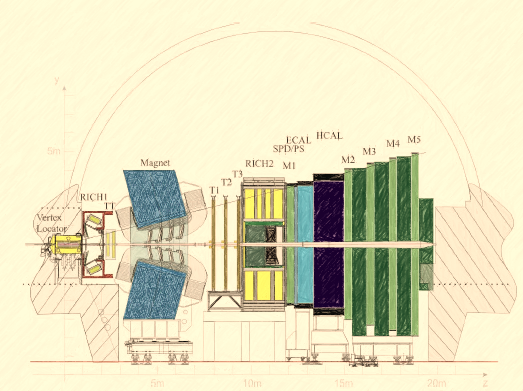 The LHCb experiment
Forward spectrometer at P8 of LHC
2 < η < 5
Best LHC detector for:

Vertex resolution (~100 microns)

Invariant mass resolution

Access to moderately low p

Particularly good a (di) muons
Recorded luminosity: 3 fb-1 

1 fb-1 at 7 TeV (2011)
2 fb-1 at 8 TeV (2012)
~2 fb-1 at 13 TeV (2015, 2016)
Diego Martinez Santos, FCCP 2017
45
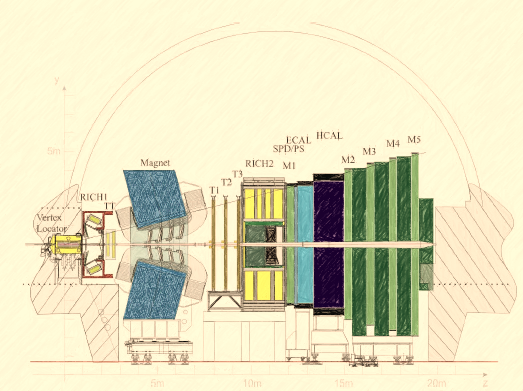 The LHCb experiment
Forward spectrometer at P8 of LHC
2 < η < 5
Best LHC detector for:

Vertex resolution (~100 microns)

Invariant mass resolution

Access to moderately low p

Particularly good a (di) muons

Less good at reconstructing charged hadrons
Recorded luminosity: 3 fb-1 

1 fb-1 at 7 TeV (2011)
2 fb-1 at 8 TeV (2012)
~2 fb-1 at 13 TeV (2015, 2016)
Diego Martinez Santos, FCCP 2017
46
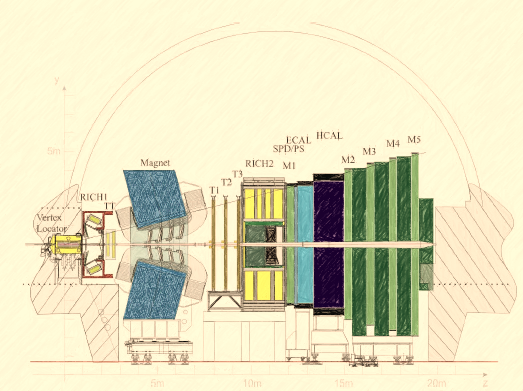 The LHCb experiment
Forward spectrometer at P8 of LHC
2 < η < 5
Best LHC detector for:

Vertex resolution (~100 microns)

Invariant mass resolution

Access to moderately low p

Particularly good a (di) muons

Less good at reconstructing charged hadrons

Even less good at photons
Recorded luminosity: 3 fb-1 

1 fb-1 at 7 TeV (2011)
2 fb-1 at 8 TeV (2012)
~2 fb-1 at 13 TeV (2015, 2016)
Diego Martinez Santos, FCCP 2017
47
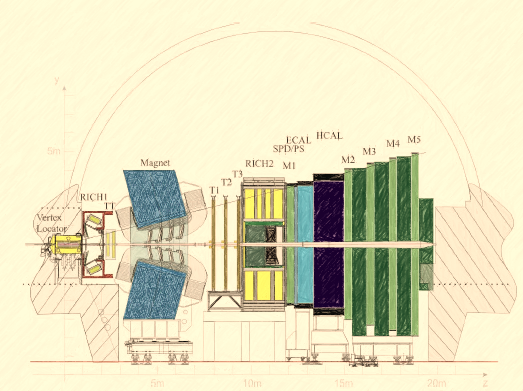 The LHCb experiment
Forward spectrometer at P8 of LHC
2 < η < 5
Best LHC detector for:

Vertex resolution (~100 microns)

Invariant mass resolution

Access to moderately low p

Particularly good a (di) muons

Less good at reconstructing charged hadrons

Even less good at photons

Doesn’t detect neutrinos
Recorded luminosity: 3 fb-1 

1 fb-1 at 7 TeV (2011)
2 fb-1 at 8 TeV (2012)
~2 fb-1 at 13 TeV (2015, 2016)
Diego Martinez Santos, FCCP 2017
48
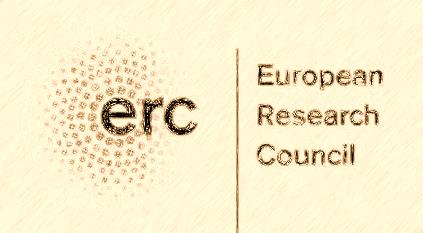 Rare decays of strange particles
Making a new experiment inside LHCb
LHCb collects world leading samples of b and c quark decays. Everything else is rejected because of bandwidth reasons
(used to be)
b and c
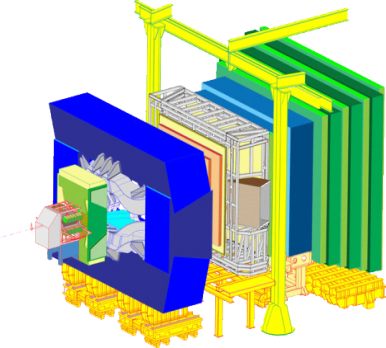 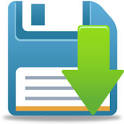 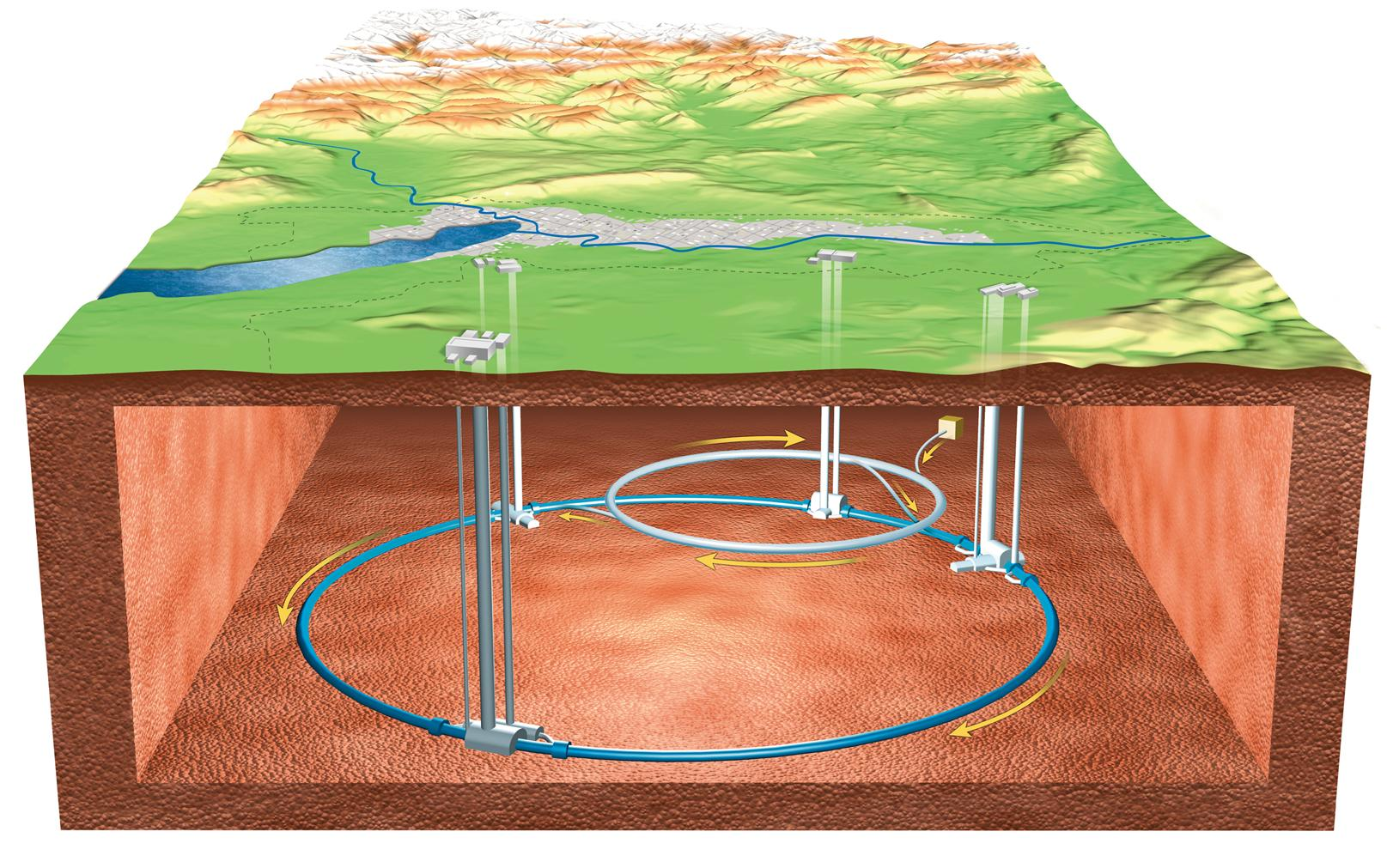 b , c , s etc…
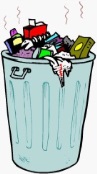 rest
s
LHC
LHCb
However, if  BSM above few TeV (LHC energy scale), s-hadron decays are very important (very sensitive to non-MFV). But most of them are lost !
Diego Martinez Santos, FCCP 2017
49
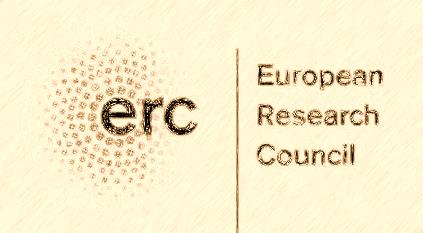 Rare decays of strange particles
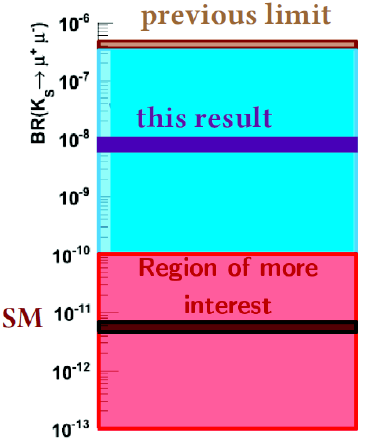 Proof of principle
SM prediction: BR(KS → µµ) = (5.1±1.5)x10-12 
				            JHEP 0401 (2004) 009
 KS → µµ sensitive to different physics than  KL → µµ (see JHEP 0401 (2004) 009)

 LHCb performed a search using 1fb-1 despite low trigger performance:
JHEP 01 (2013) 090
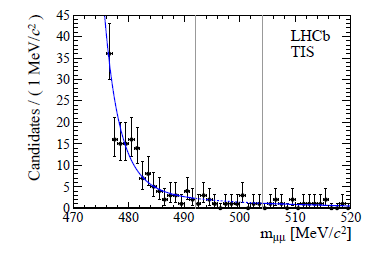 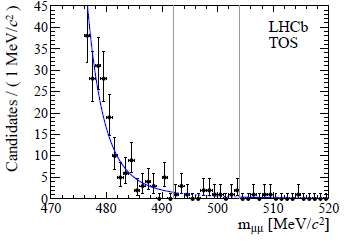 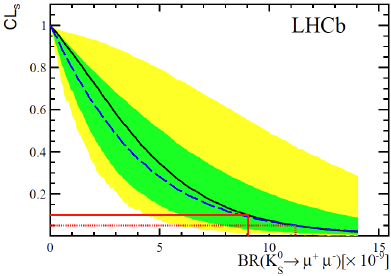 JHEP 01 (2013) 090
BR(KS → µµ ) < 9(11)x10-9 @90(95)%CLs
We manage to get world best destpite low trigger efficiency
Diego Martinez Santos, FCCP 2017
50
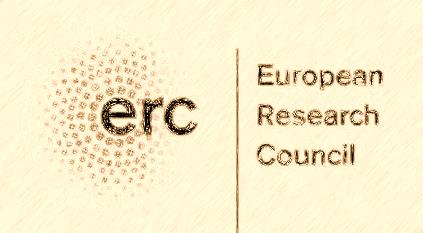 Strangeness production/detection at LHCb
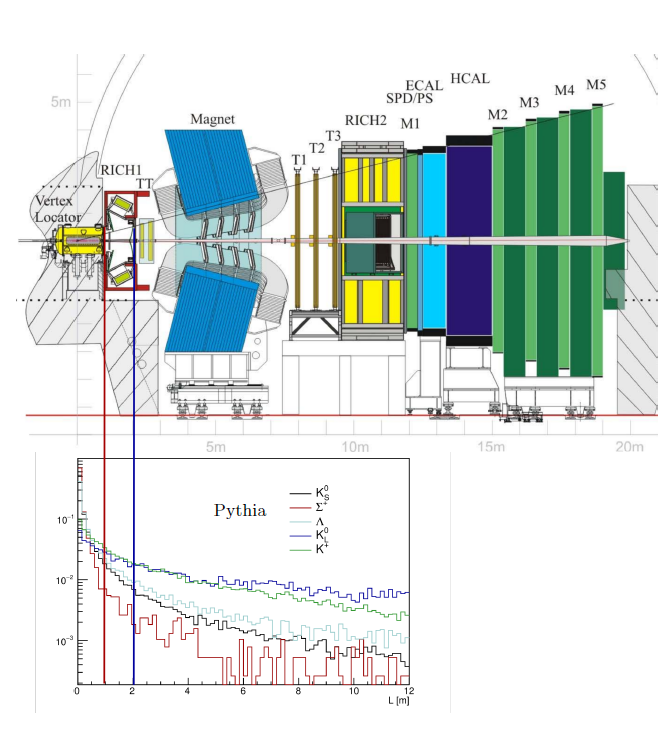 The pp collisions @ LHC produce a ‘kaon flux’ of 1013 KS per fb-1 of luminosity in the LHCb acceptance

Charged decay products can be reconstructed using Long Tracks or Downstream Tracks

We use Long Tracks for RnS

Downstream will be investigated (extra yield, but worse reconstruction quality)
KL , KS produced in equal amounts.  Acceptance ratio is ~2x10-3
(for Long Tracks)
51
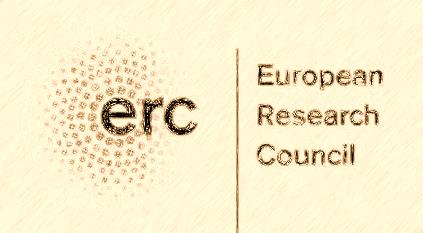 Ongoing stuff
LHCb Fictitious
BR(KS →X0μμ )
90% CL exclusion
X
γ
π0
mX
Diego Martinez Santos, FCCP 2017
52
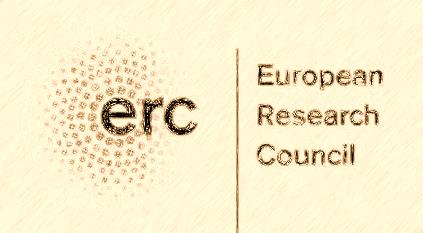 K+ studies
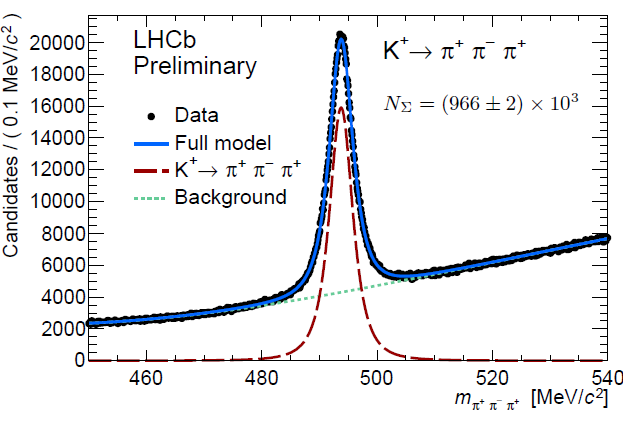 Large samples of charged kaon decays are available

K+ mass is not very well known



K+πμμ ?
53
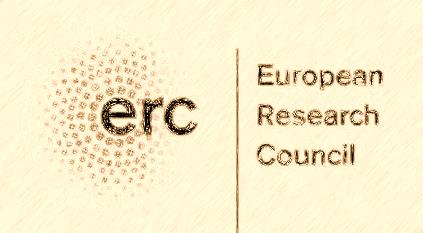 KS →X0μμ
The KS →π0μμ  PARTIAL analysis can be recasted for general/inclusive  KS →X0μμ. With X being whatever neutral system:

KS →γμμ. Can also be completed with photon reconstruction

KS →(l+l-)μμ. Some of them are also being searched for explicitly

Some exotic, eg, 17 MeV neutral boson of Phys. Rev. Lett. 116, 042501 (2016)
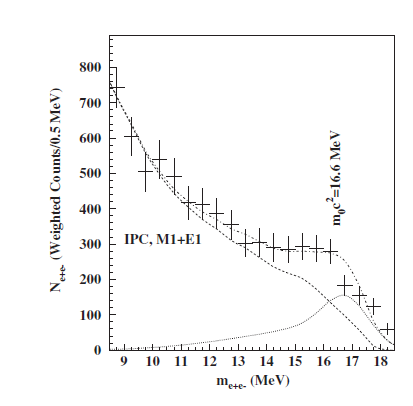 Limits can be provided as a function of X0 mass
LHCb Fictitious
BR(KS →X0μμ )
90% CL exclusion
X
γ
π0
mX
Diego Martinez Santos, FCCP 2017
54
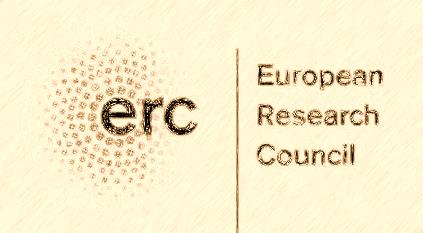 B and L violation (very low priority)
CLAS collaboration (Jefferson Lab):
Limits on B and L violation
We can easily do many of CLAS’ decays

…as well as others:

Σ 3μ
Λ π3μ

…and many other crazy (J conserving) combinations.

Currently very low priority, since we assume that BSM contributions can only be as much as  BR ~10-56
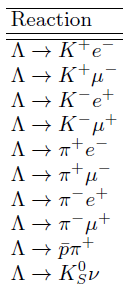 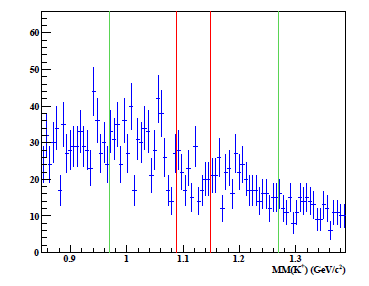 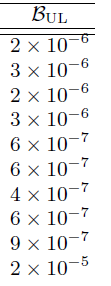 arXiv:1507.03859 [hep-ex]
Diego Martinez Santos, FCCP 2017
55
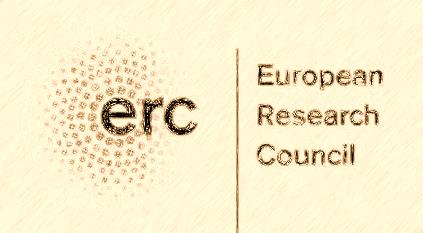 Semileptonic decays?
Semileptonic Hyperon decays

Camalich et al point out BSM is allowed on these decays
 

KS →X0πμ , in a similar way as KS →X0μμ. In this case the X0 could be some (sterile) neutrino. 
	
	Actually current world best limits come from kaon decays in bubble 	chambers
Diego Martinez Santos, FCCP 2017
56